GEOS 28600
The science of landscapes:
Earth & Planetary Surface Processes
http://geosci.uchicago.edu/~kite/geos28600_2019/
Lecture 18
Monday 11 March 2019

Impacts II: Excavation, modification …
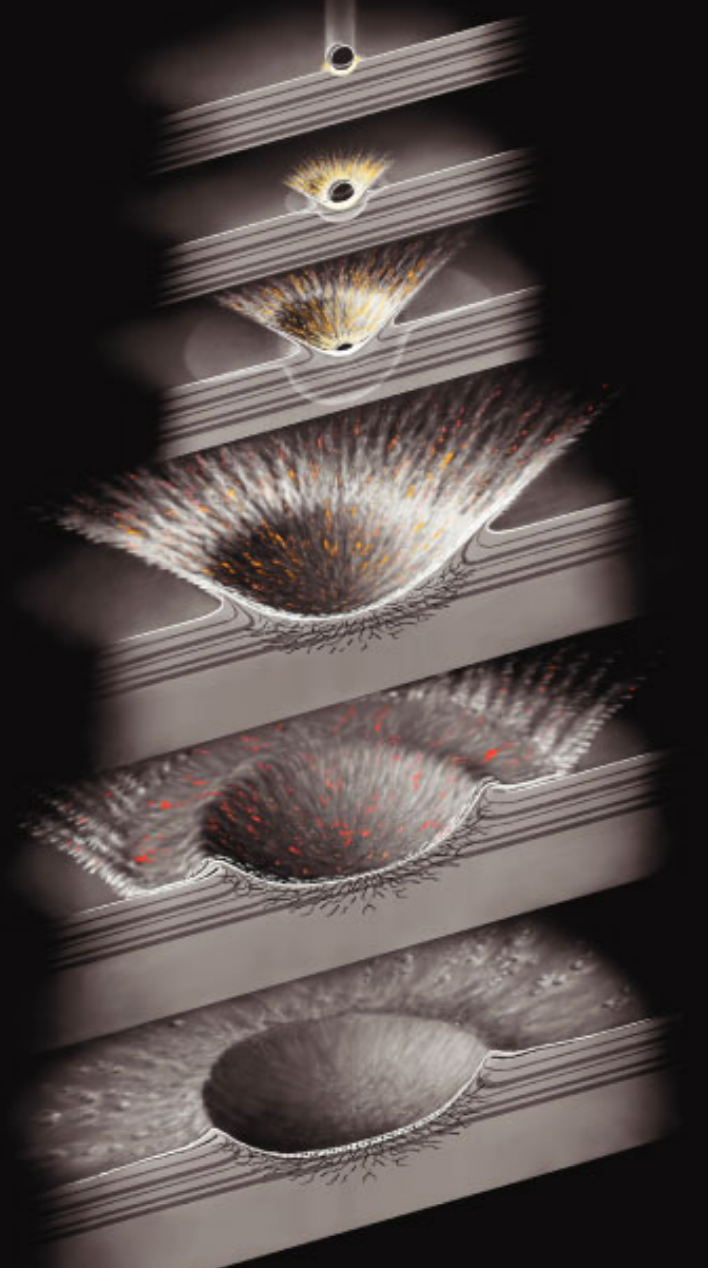 Impact cratering
HUGONIOT RULES

CONTACT+COMPRESSION

EXCAVATION+SPALLATION
crater much bigger than impactor
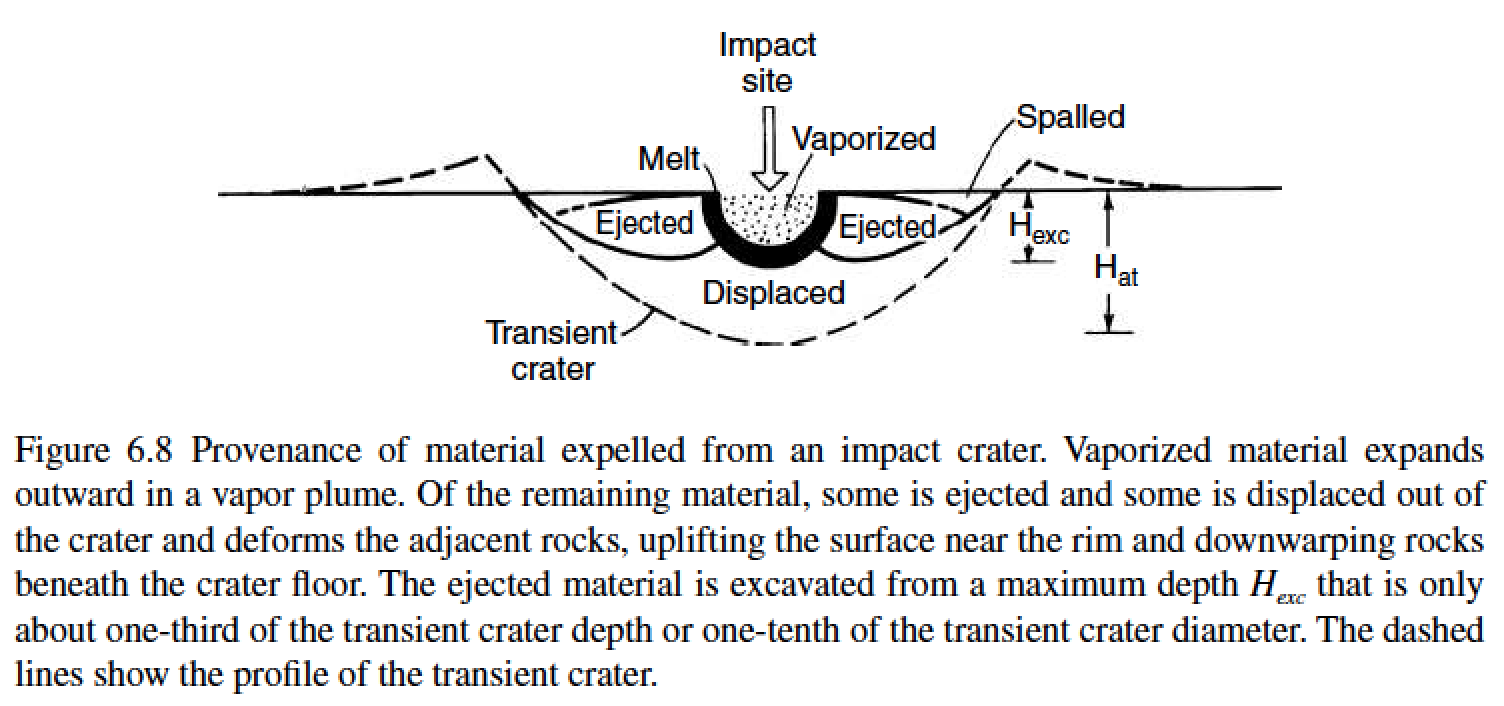 Decay of pressure and kinetic energy
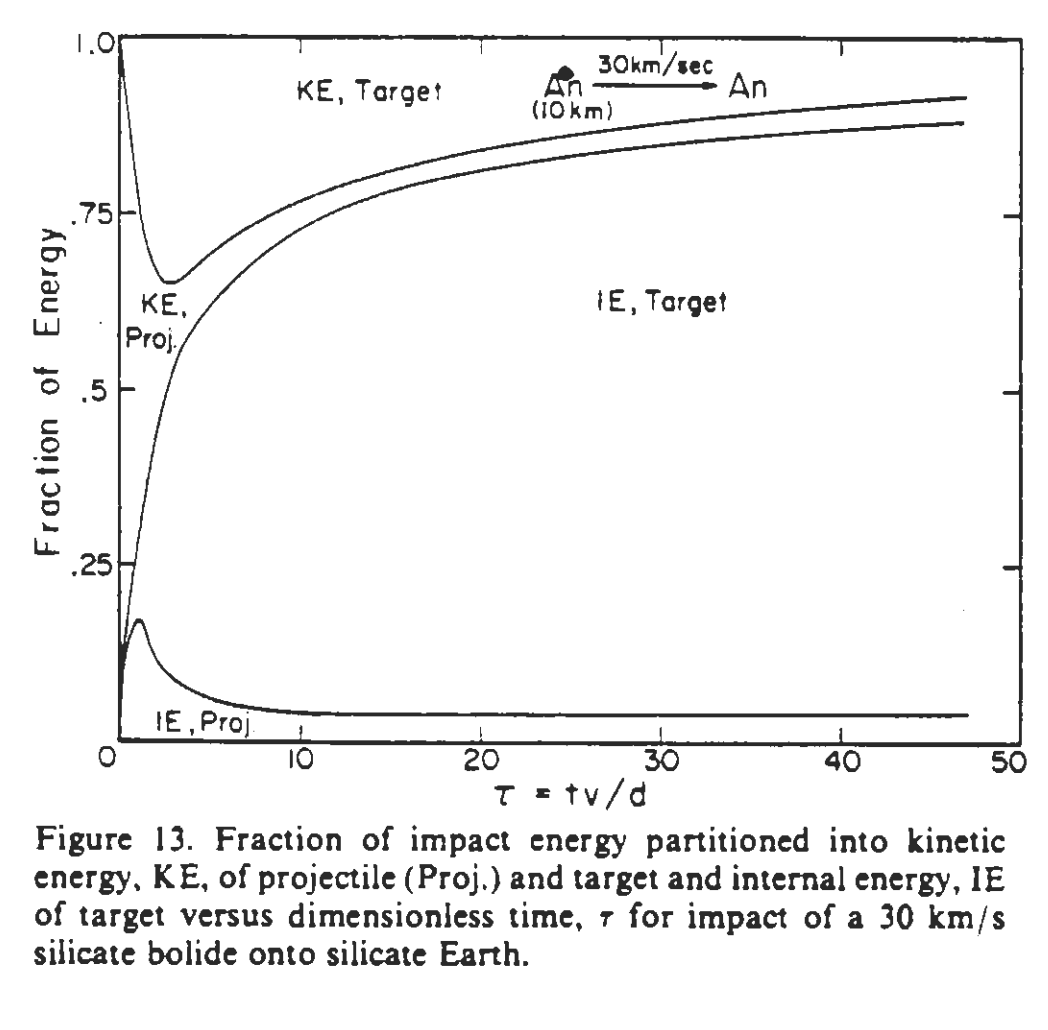 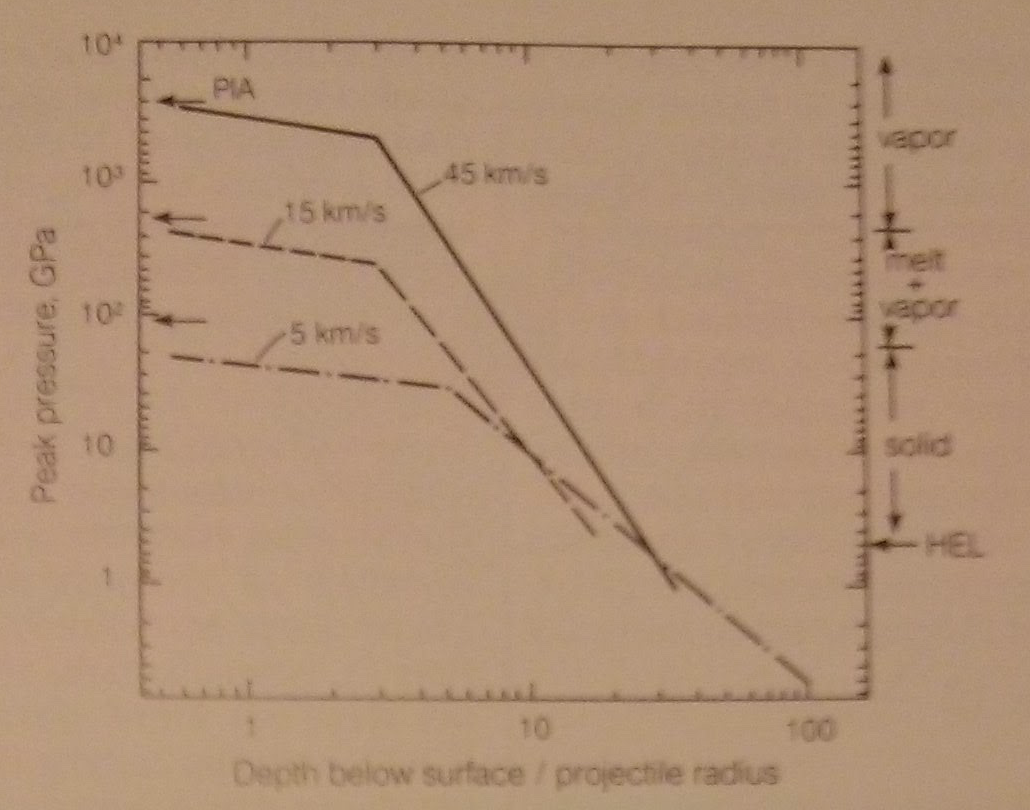 PIA = Planar Impact Approximation
O’Keefe & Ahrens, JGR, 1982
Ejecta flow: Maxwell-Z model (box  6.1 in the required reading)
Z=3 provides a good match to data
For Z=3, ejection angle is 45°
Ingredients:
(1) ur = α(t)/ rZ
(2) incompressibility
(3) streamtubes do not interact
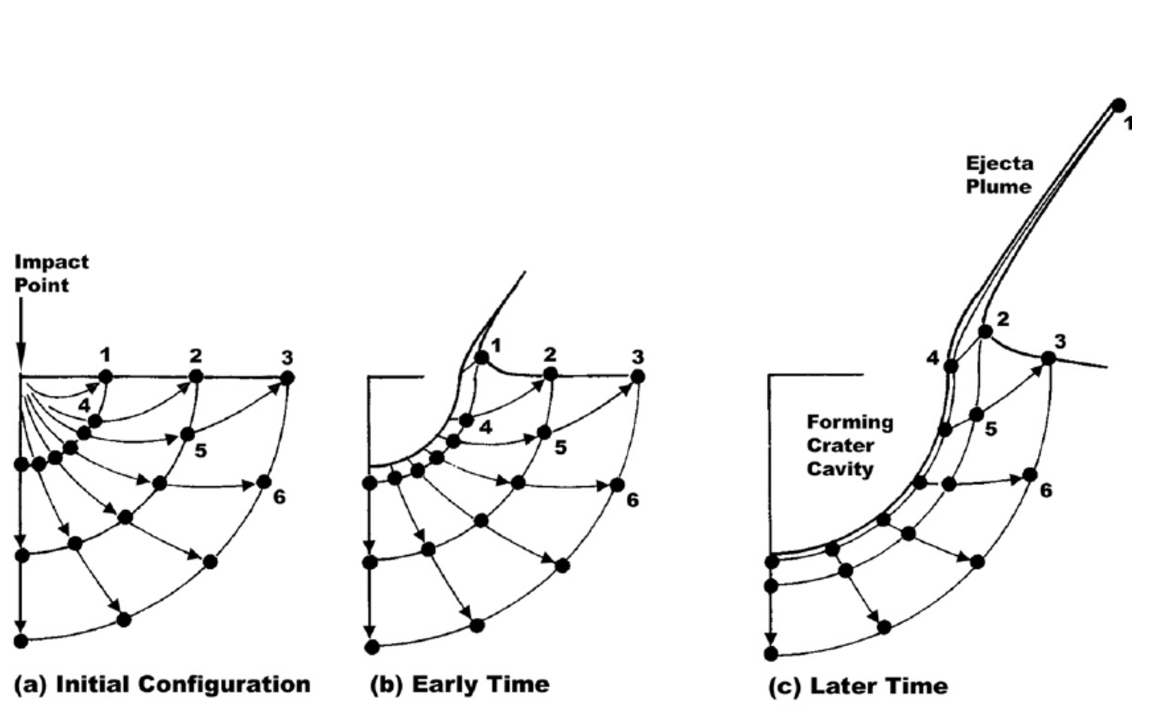 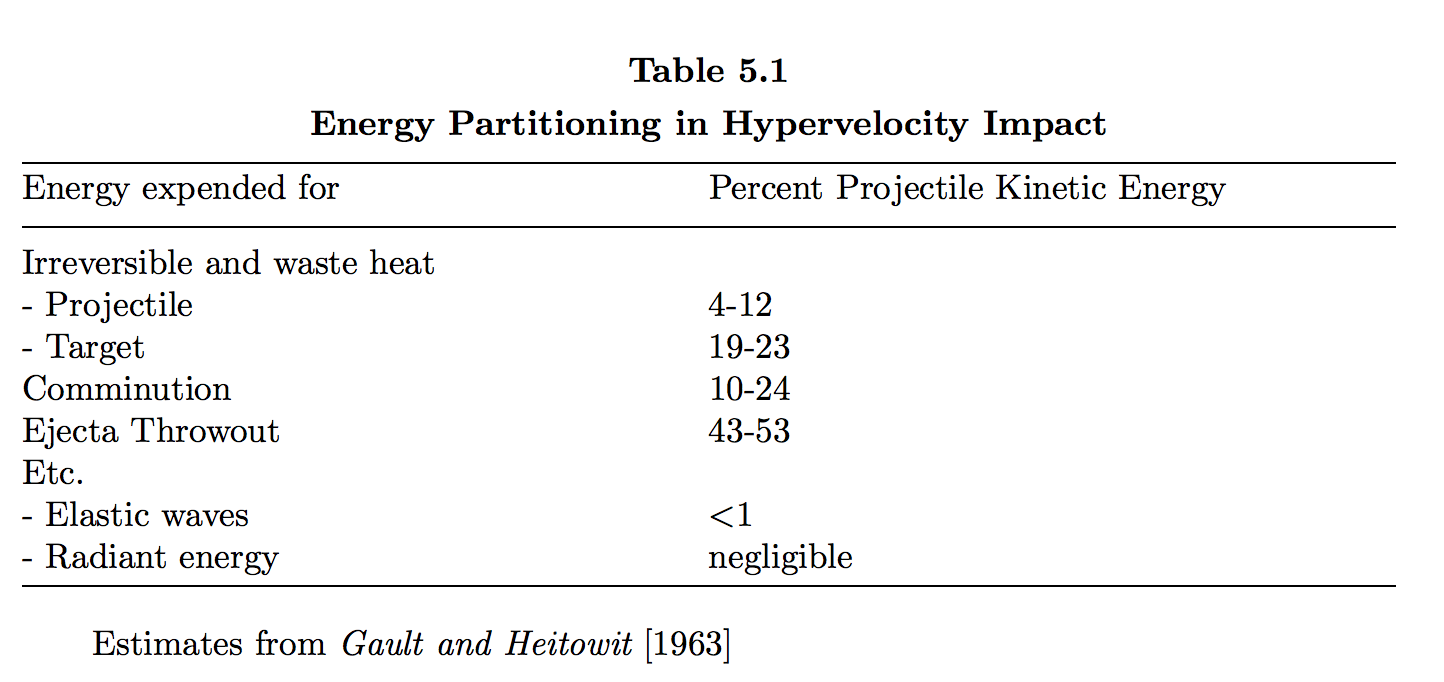 Spallation: the launch mechanism for Mars meteorites
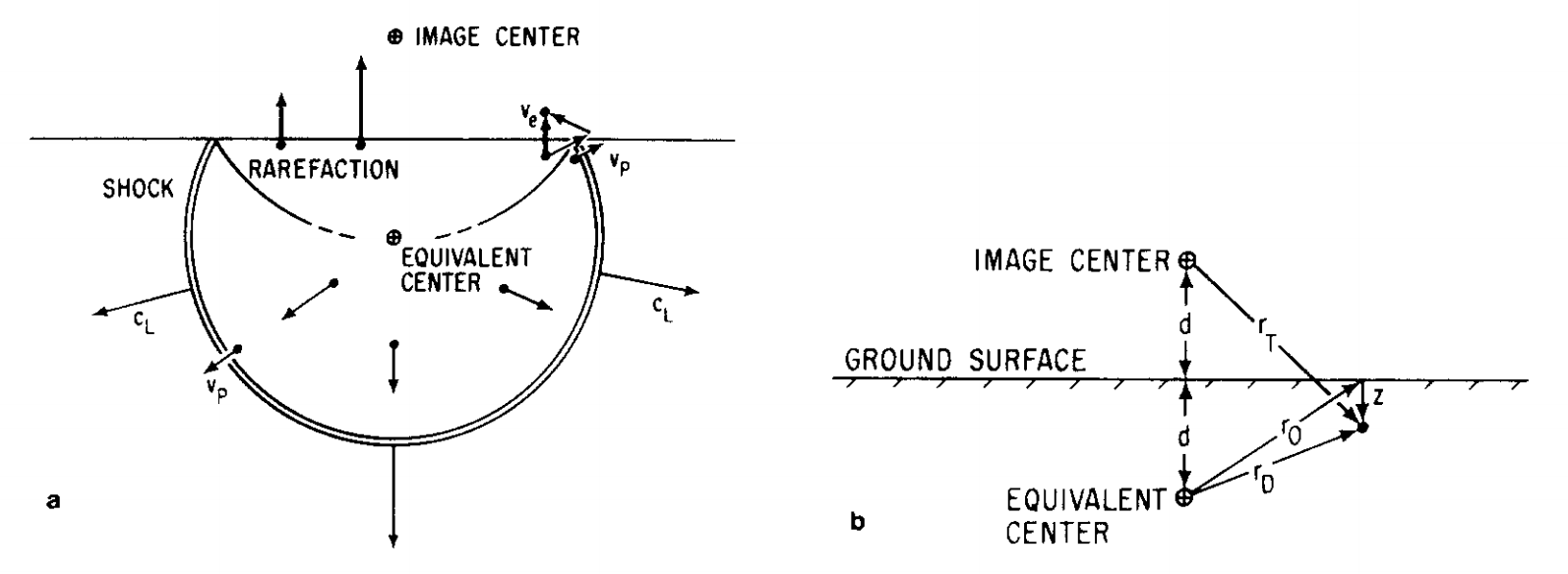 strong pressure gradient near 
surface (zero-pressure boundary
condition)
Melosh, Icarus, 1984
Spall size is proportional to the tensile strength of rock
Spalled fragments are relatively weakly shocked
Spalled fragments are little-heated; e.g. T<313K for ALH 84001 (Weiss et al. Science 2000)
Impact catastrophism
dN/dD ~ D-2 
dA/dD ~ D0
dE/dD ~ dM/dD ~ D1
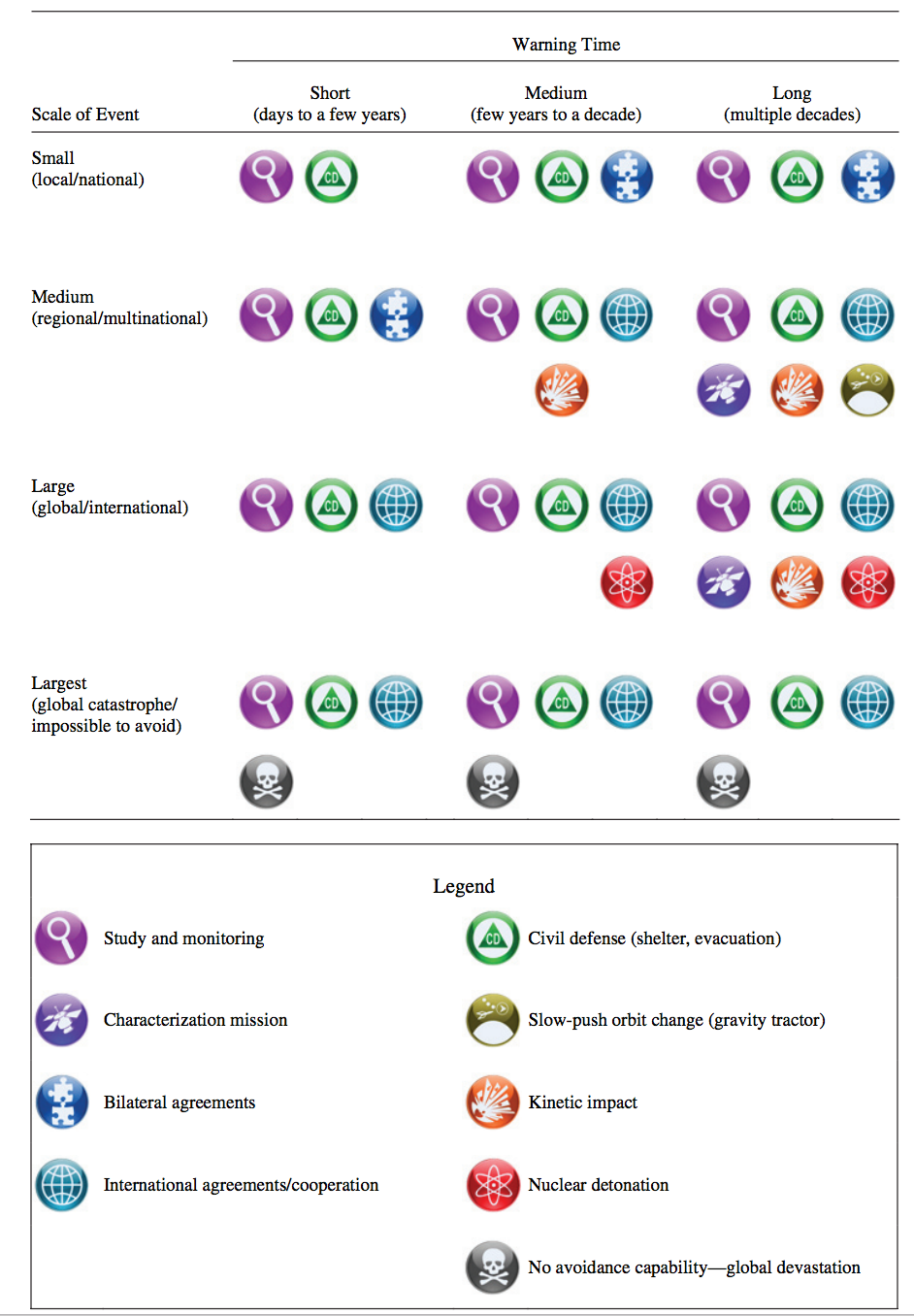 Mitigation primary strategy 
implementation action matrix:
National Academy of Sciences,
“Near Earth Object Surveys
and Hazard Mitigation Strategies,”
2010.
Key points: impact cratering I
State and explain the length, time, and pressure scales involved in an impact.
Understand and apply Hugoniot rules.
Explain spallation.
Diagram excavation flow.
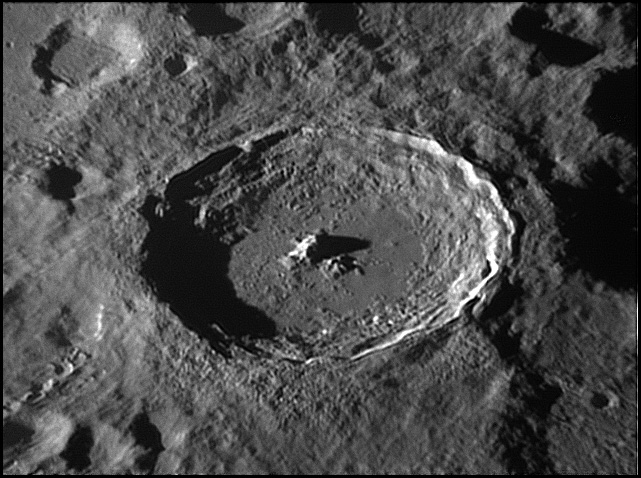 Next impact cratering lecture: 
Modification (e.g., central peaks).

Tycho, 85 km diameter
Impact cratering II
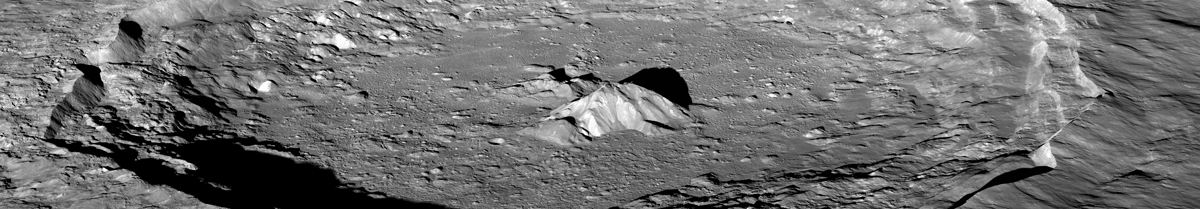 EXCAVATION, SEDOV-TAYLOR SIMILARITY SOLUTION

COMPLEX CRATERS
Impact cratering II
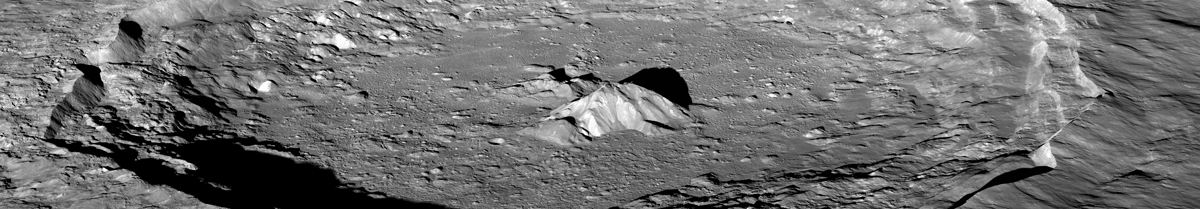 EXCAVATION

SEDOV-TAYLOR SIMILARITY SOLUTION

BASINS
Key points: impact cratering II
Explain spallation.
Use dimensional analysis to obtain the Sedov-Taylor solution.
Explain long-term crater relaxation.
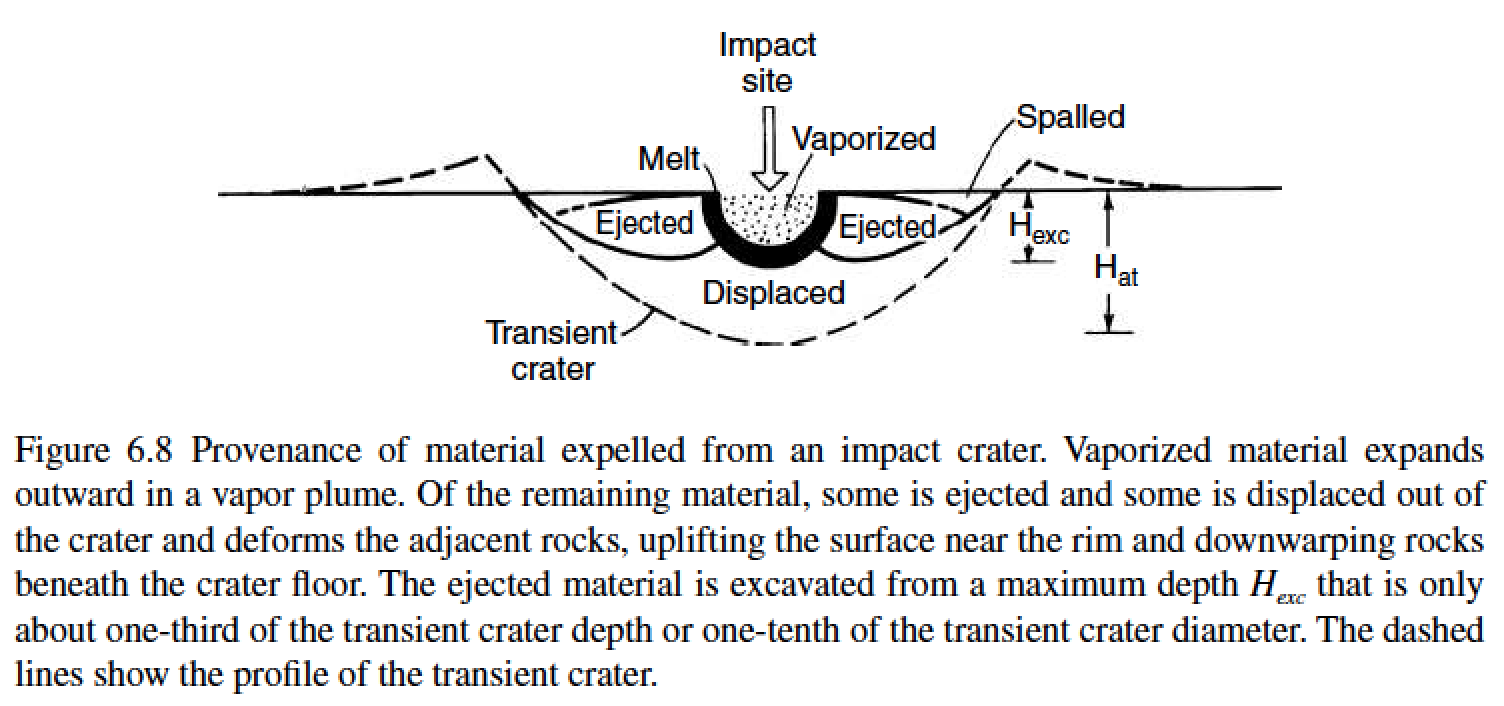 Decay of pressure and kinetic energy
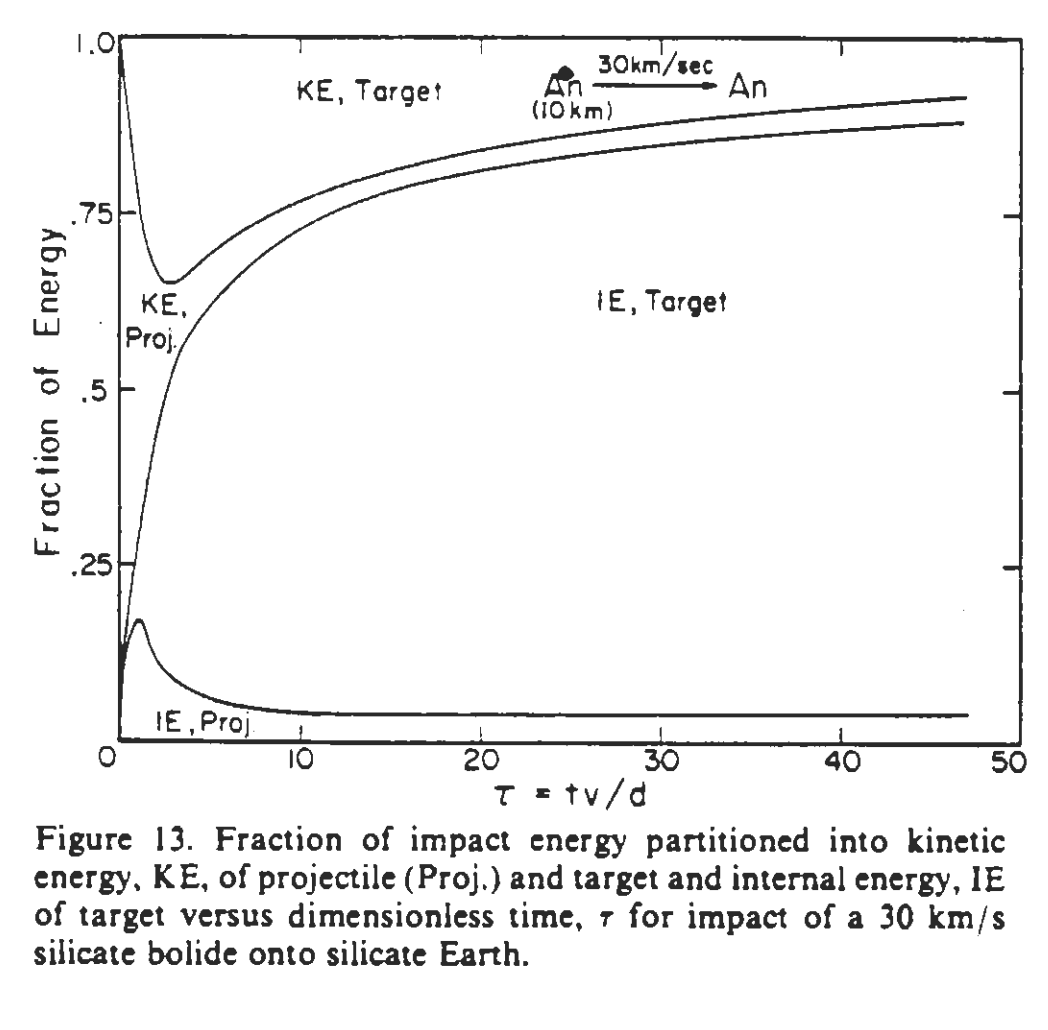 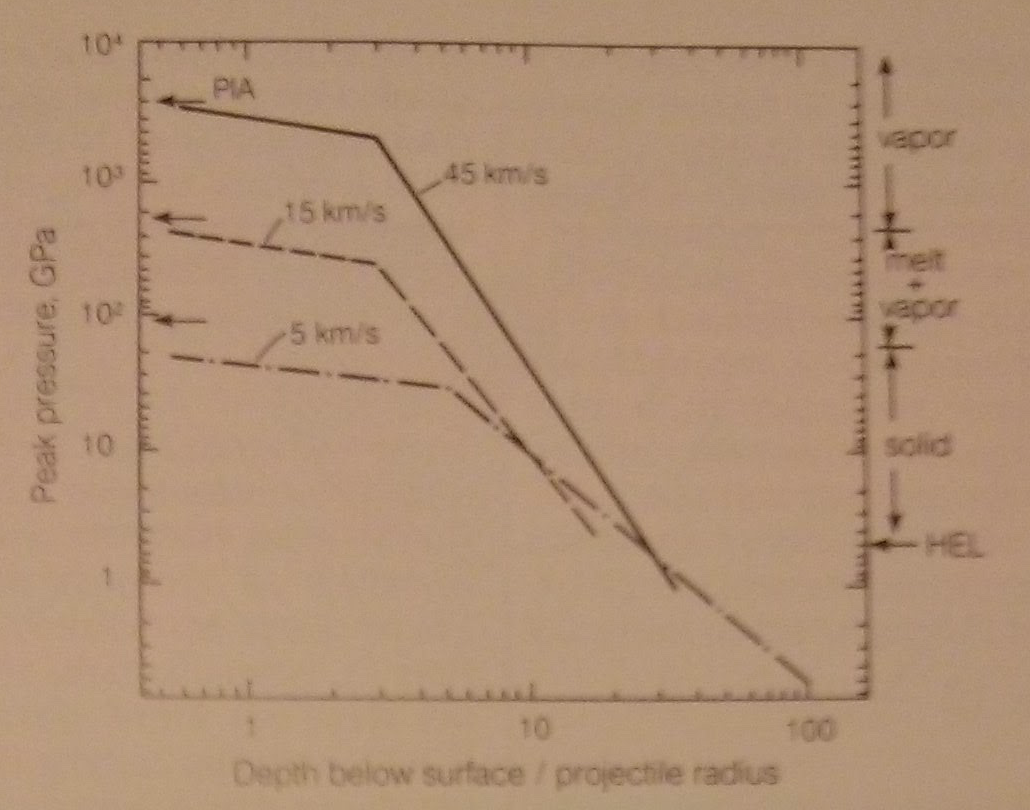 PIA = Planar Impact Approximation
O’Keefe & Ahrens, JGR, 1982
Ejecta flow: Maxwell-Z model (box  6.1 in the required reading)
Z=3 provides a good match to data
For Z=3, ejection angle is 45°
Ingredients:
(1) ur = α(t)/ rZ
(2) incompressibility
(3) streamtubes do not interact
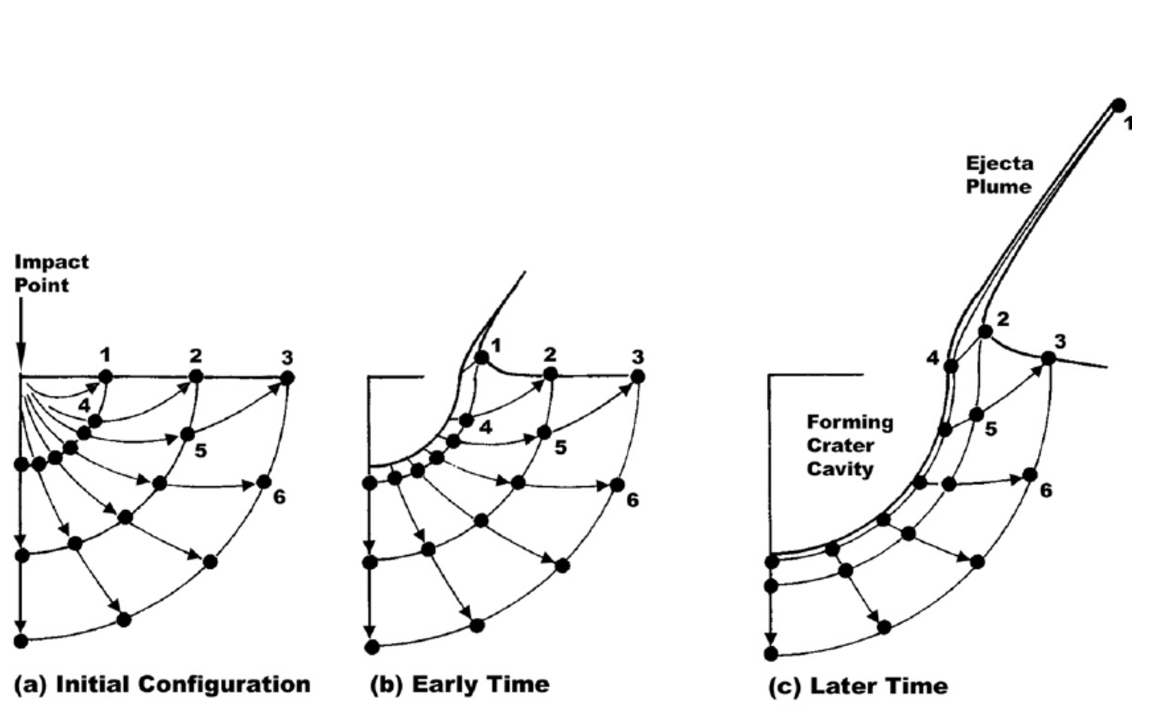 residual velocity
is ~1/5 of the shock
velocity
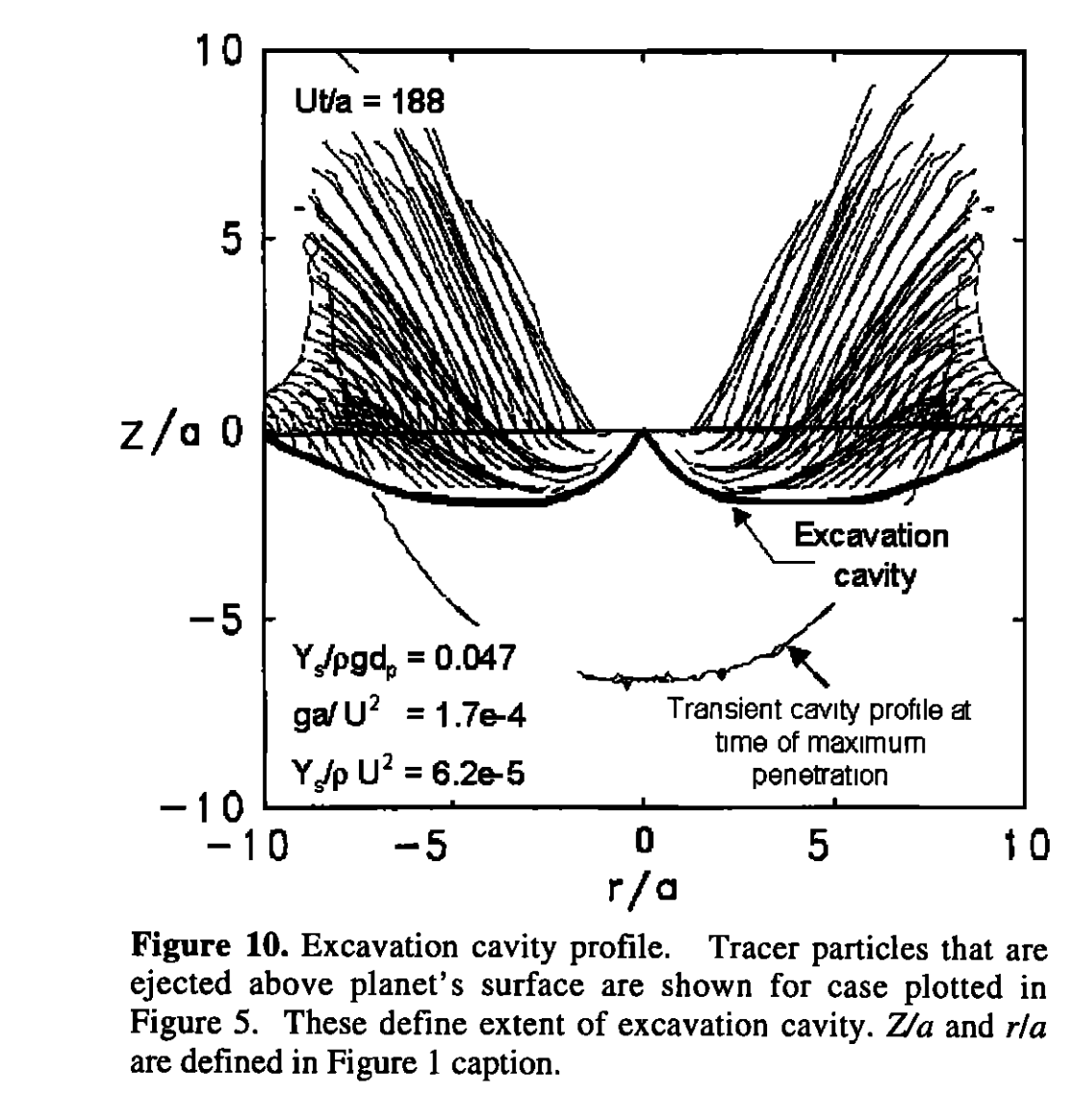 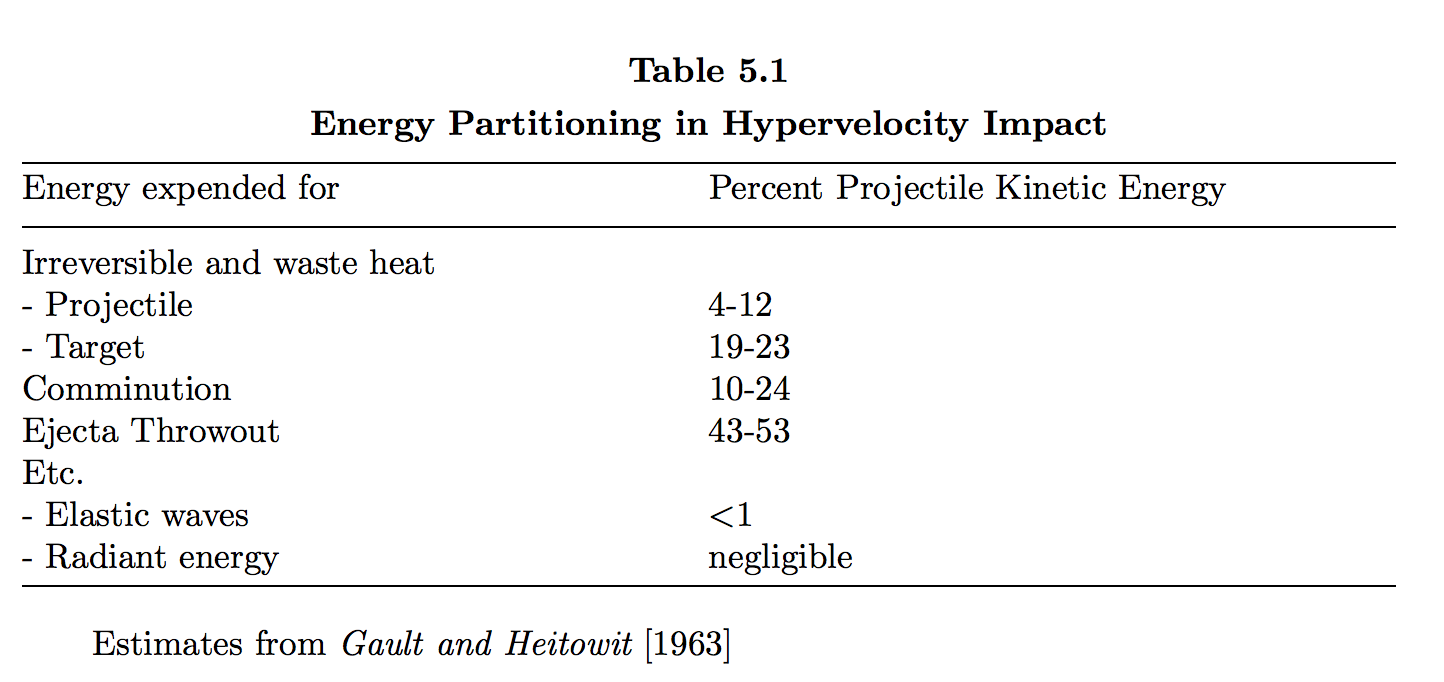 O’ Keefe & Ahrens 1993
Melosh 2011
Spallation: the launch mechanism for Mars meteorites
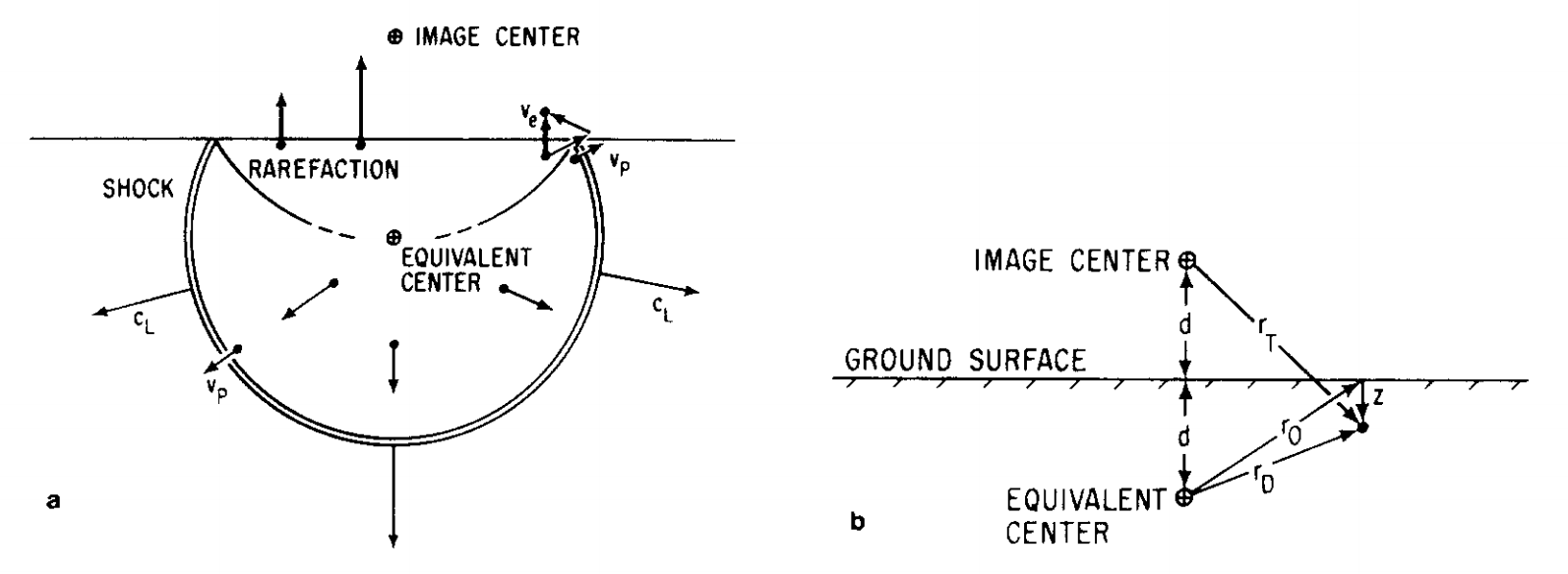 strong pressure gradient near 
surface (zero-pressure boundary
condition)
Melosh, Icarus, 1984
Spall velocity is typically ~2x the shock velocity.
Spall size is proportional to the tensile strength of rock.
Spalled fragments are relatively weakly shocked.
Spalled fragments are little-heated; e.g. T<313K for ALH 84001 (Weiss et al. Science 2000)
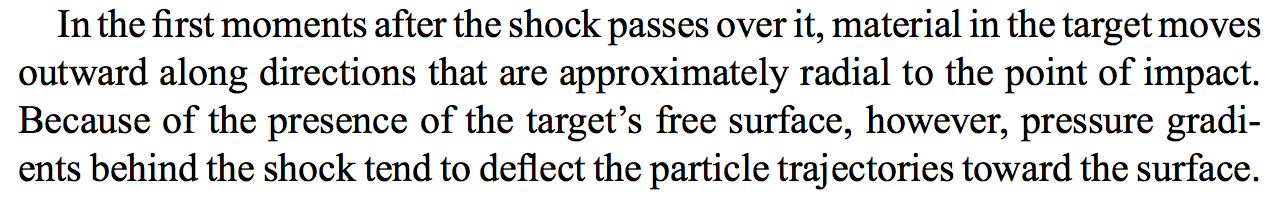 Impact cratering II
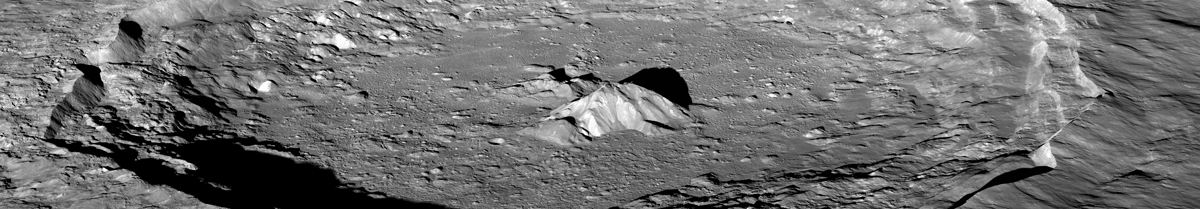 HOMEWORKS 1 & 2 RECAP

EXCAVATION

SEDOV-TAYLOR SIMILARITY SOLUTION

MODIFICATION & COMPLEX CRATERS
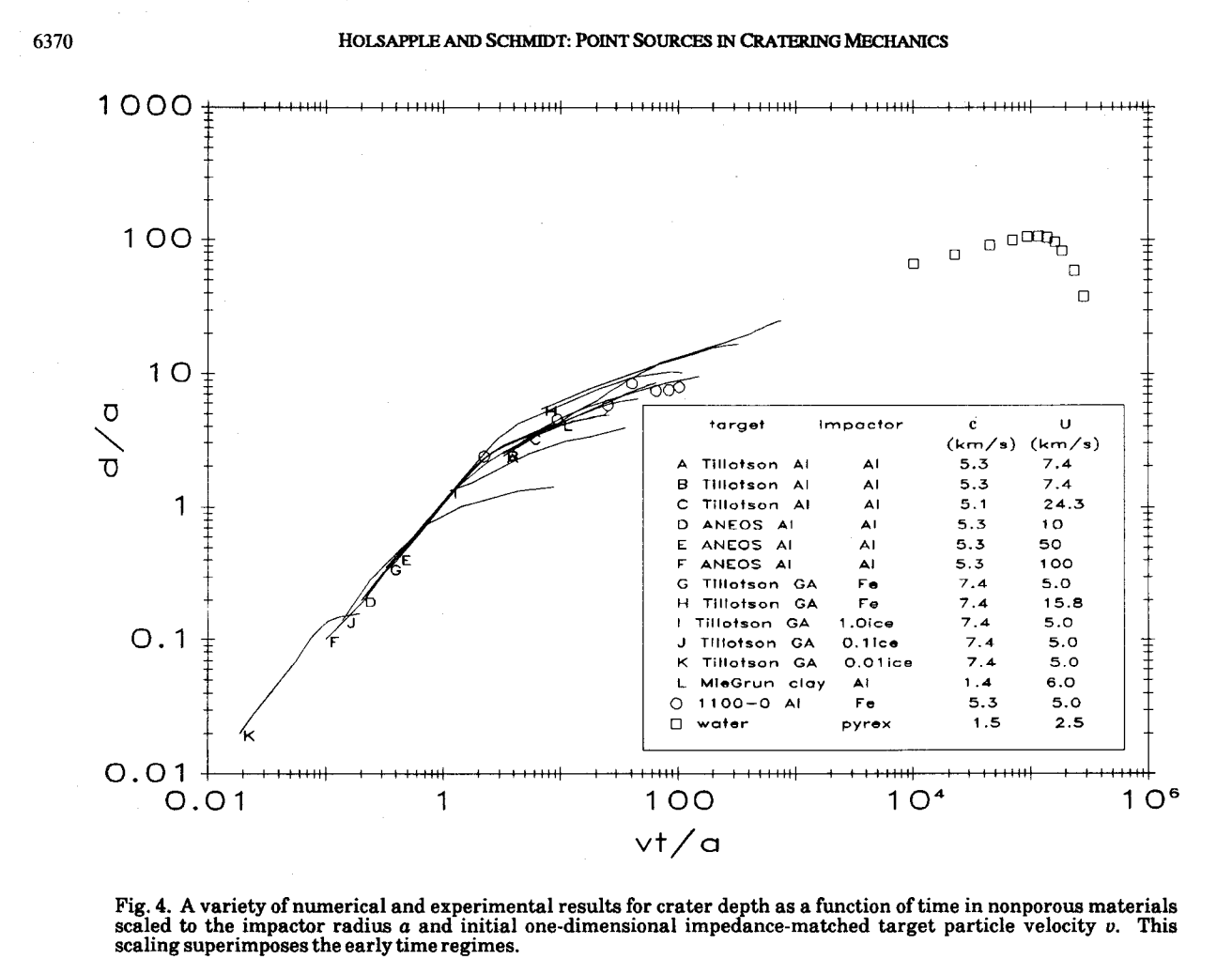 Excavation
Modification
Contact and
compression
slope  ~0.4  why?
time:
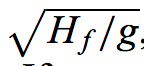 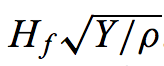 or
slope = 1
Dimensional analysis (Sedov-Taylor similarity solution)gives the correct power-law for crater expansion
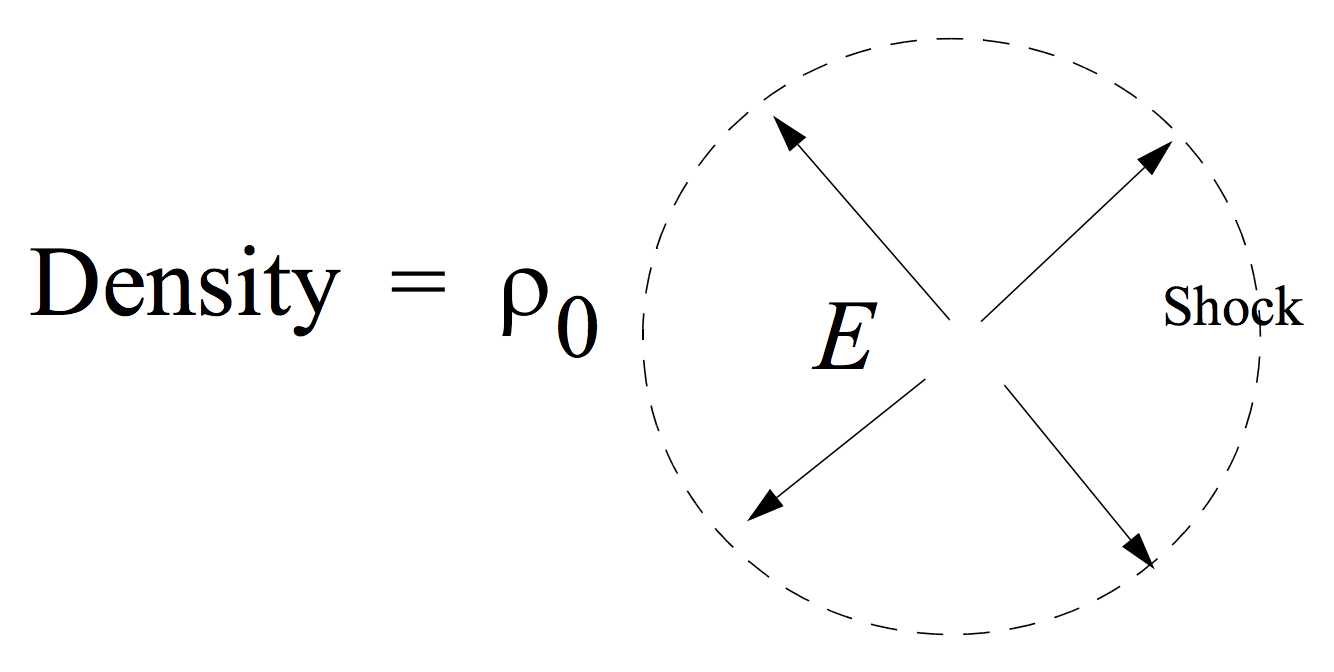 Point explosion in uniform medium
1 J = kg m2 s-2
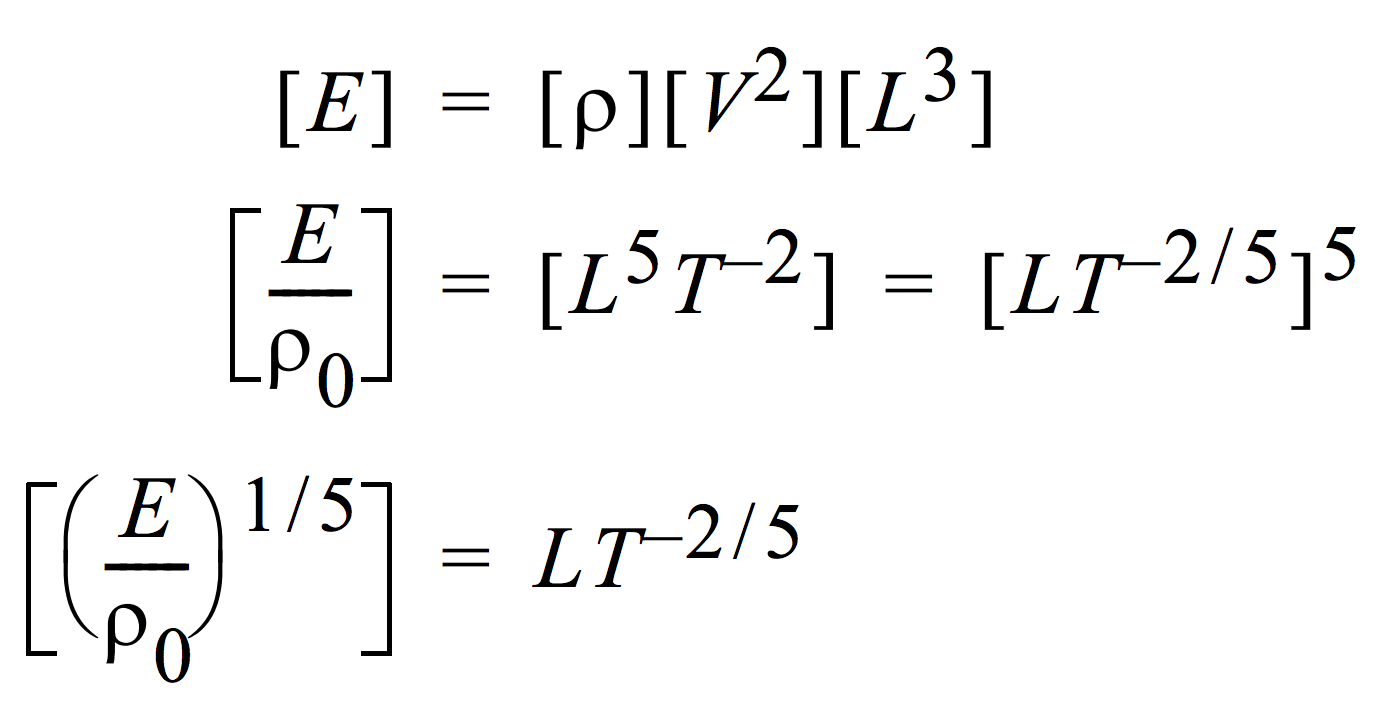 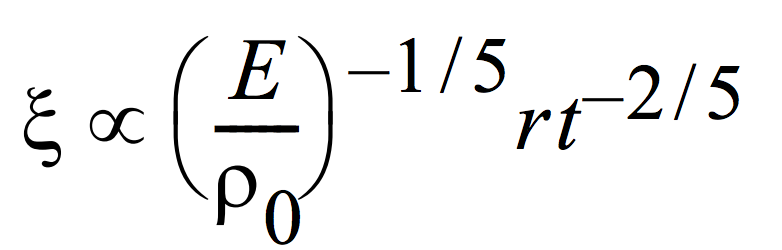 “similarity variable”
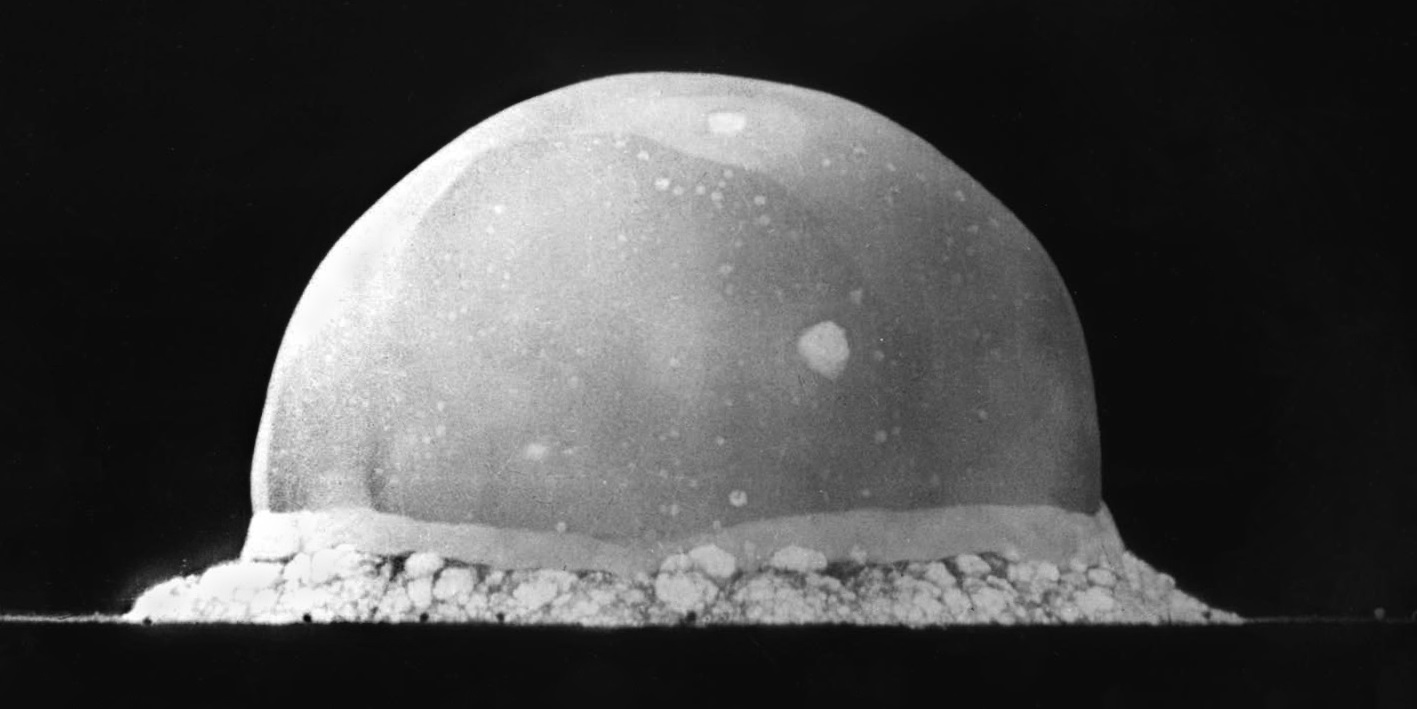 Impact cratering II
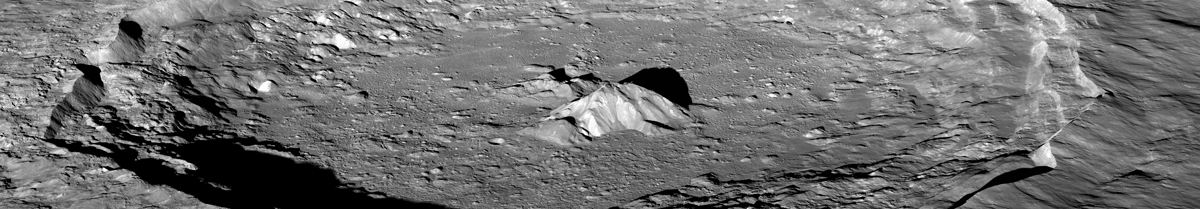 EXCAVATION, SEDOV-TAYLOR SIMILARITY SOLUTION

MODIFICATION & COMPLEX CRATERS
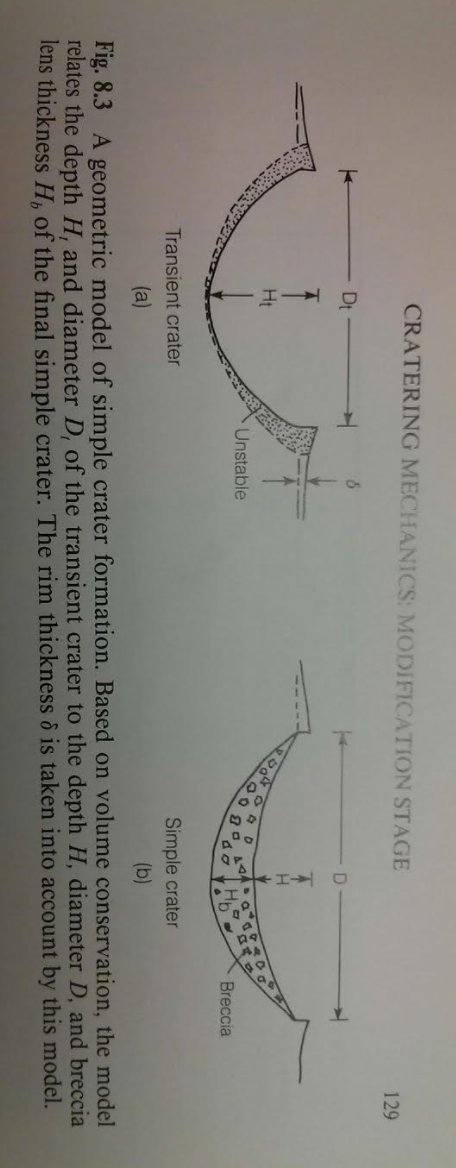 Complex craters: uplift of deep strata in central peak
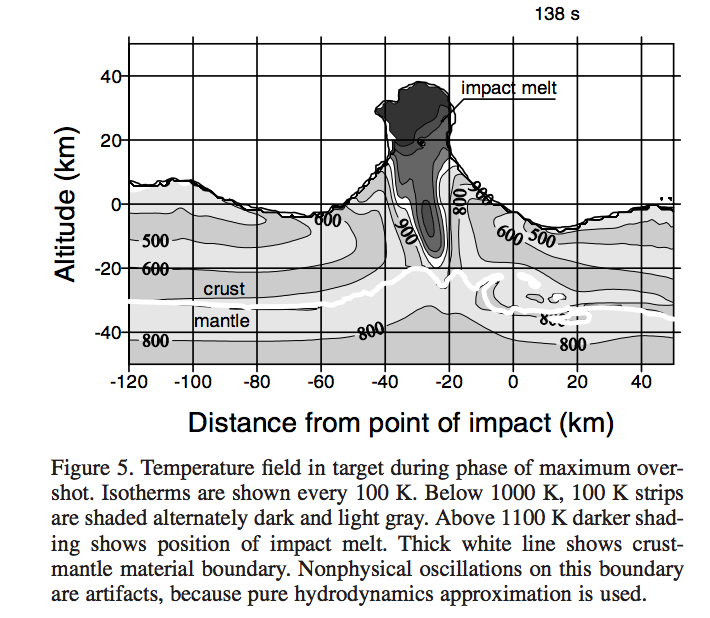 Ivanov & Artemieva 2002
Example: Chicxulub
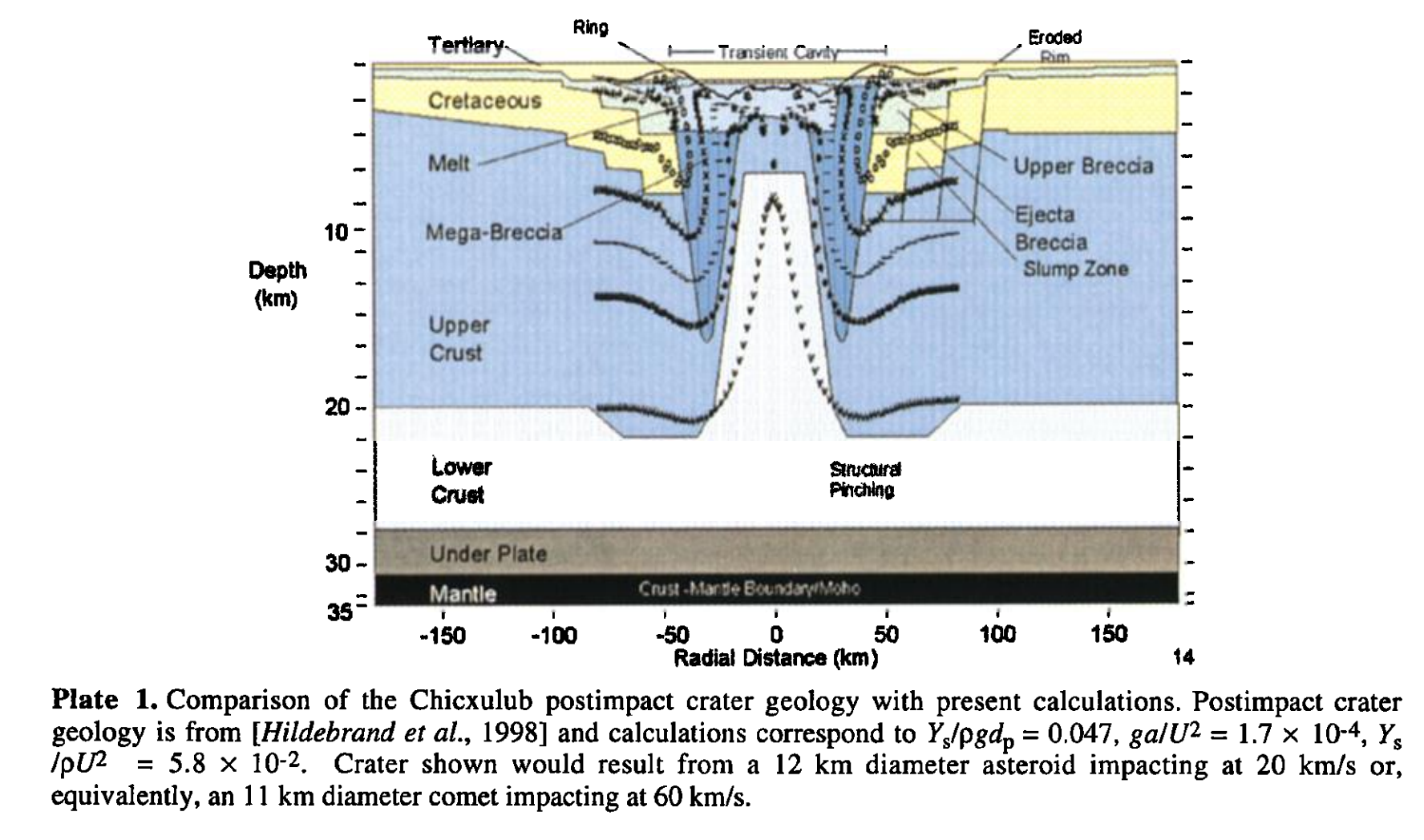 O’Keefe & Ahrens 1999
Central peak of Tycho (85 km diameter)
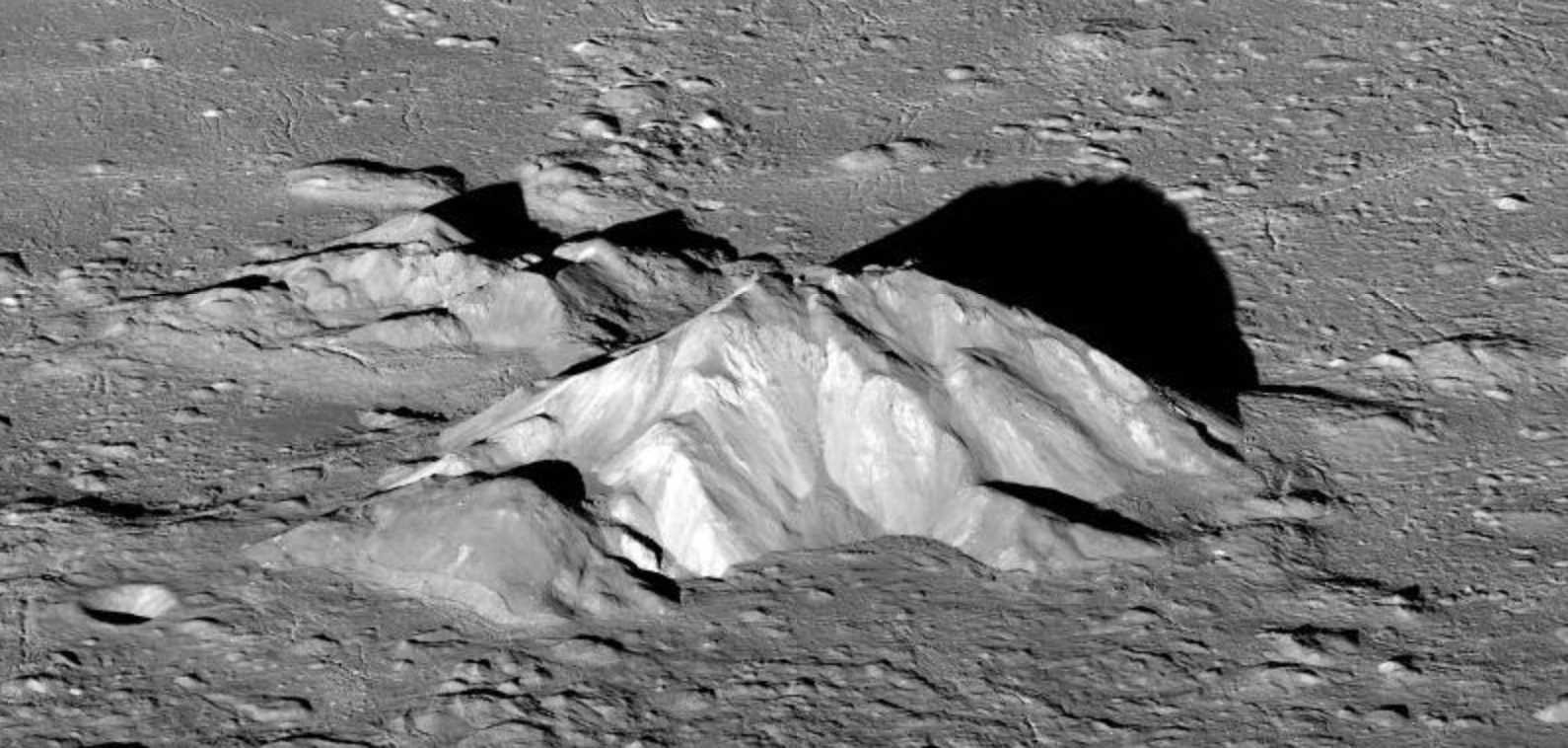 Impact melt solidifies after the central peak forms
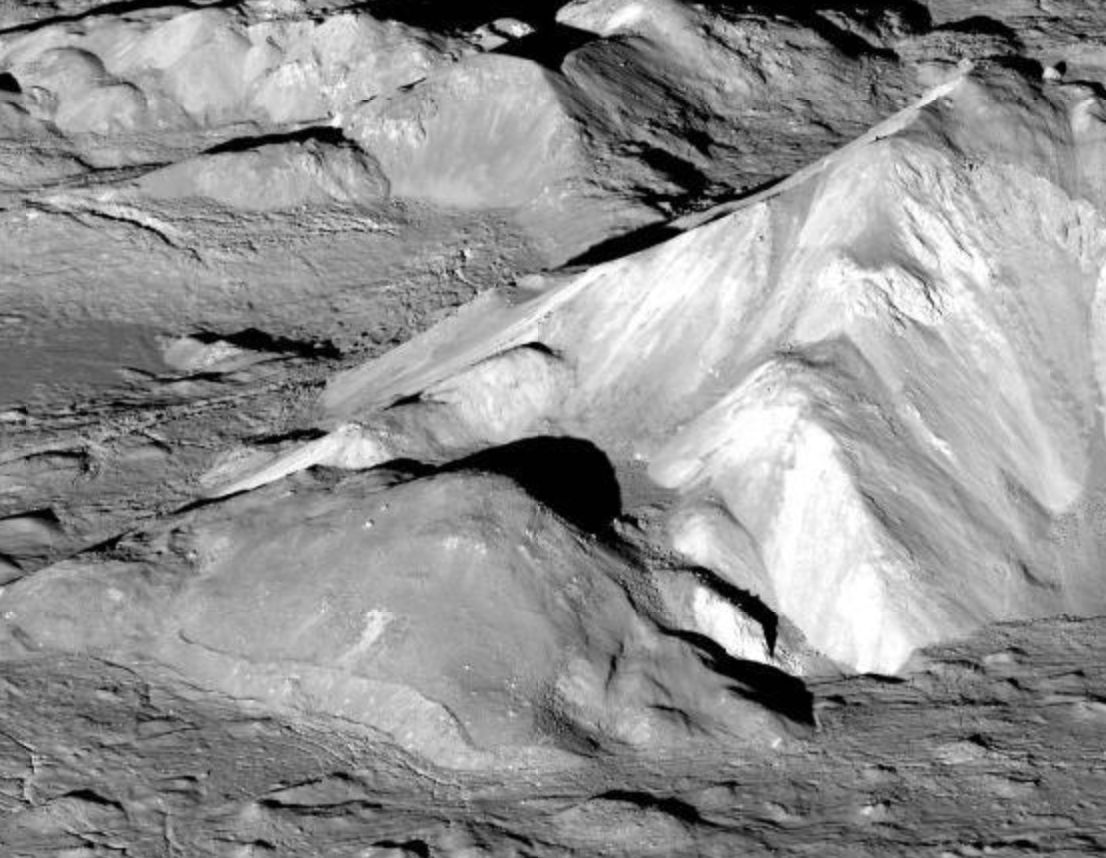 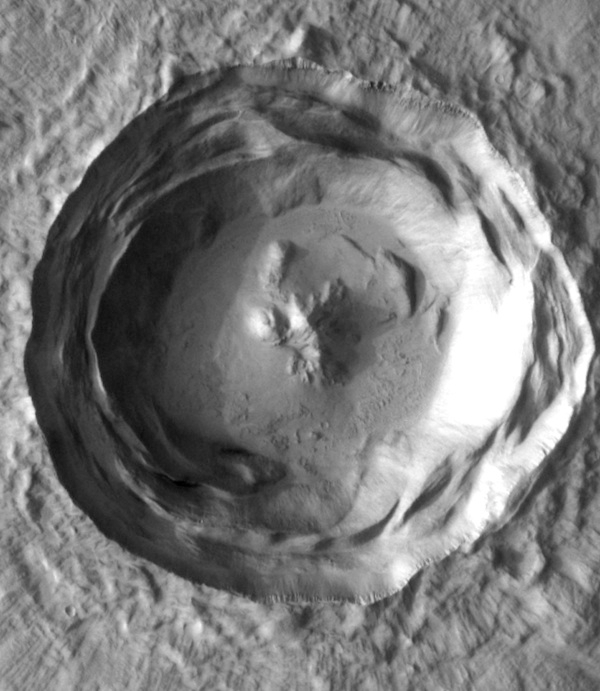 Central peaks probe Early Mars heat flow
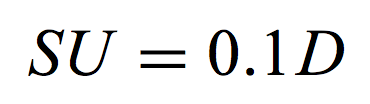 stratigraphic
uplift
crater
diameter
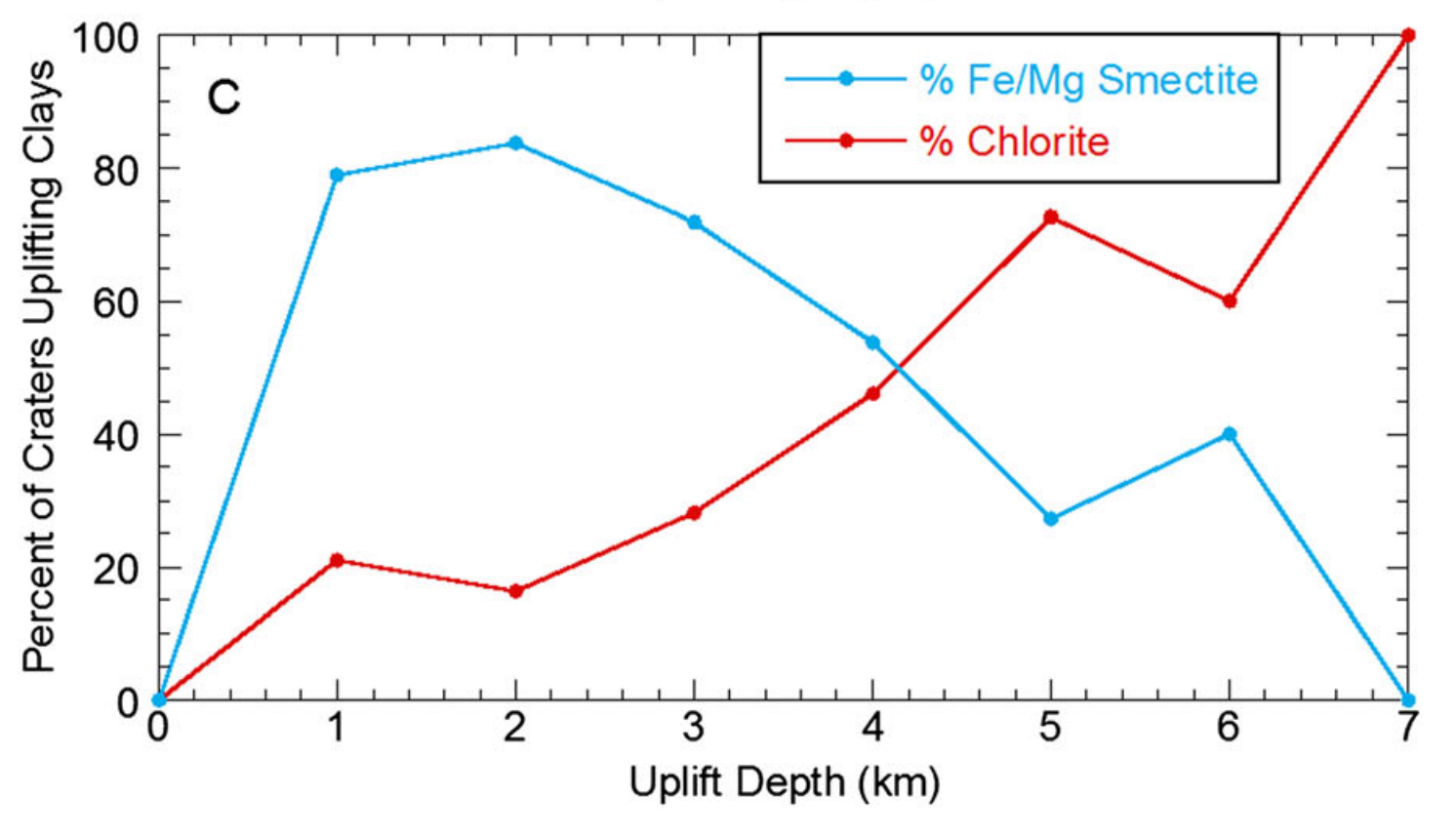 increasing water availability,
tempeature, or both
Sun & Milliken JGR-Planets 2015
Long-term relaxation (Kyr – Gyr) softens craters on icy worlds
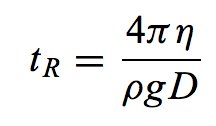 Enceladus
Key points: impact cratering II
Explain spallation.
Use dimensional analysis to obtain the Sedov-Taylor solution.
Explain long-term crater relaxation.